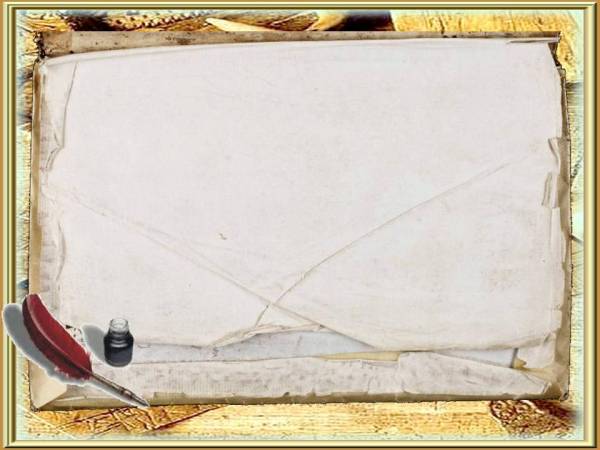 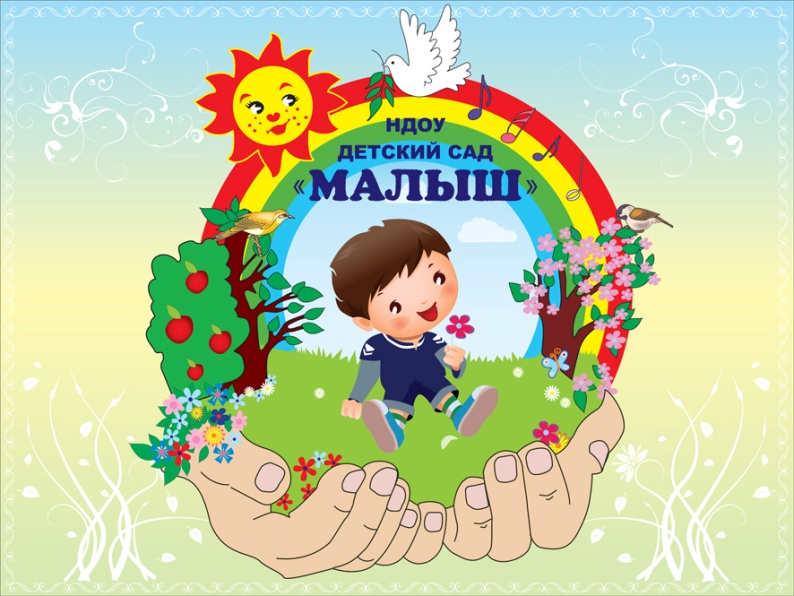 Краткая презентацияосновной образовательной программы ДОЧДОУ «Детский сад «Малыш»г.Гаврилов-ямс учетом ФГОС ДО и методов, приемов и технологий программы Н.Е.Вераксы «От рождения до школы»
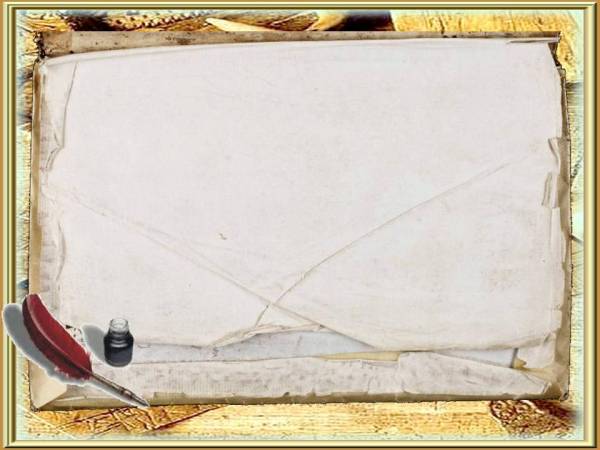 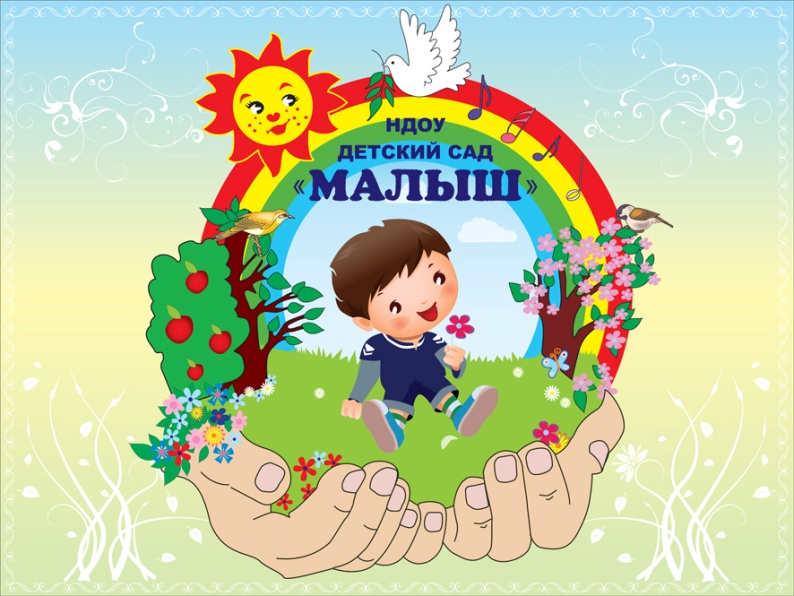 Основная образовательная программа – это нормативный документ дошкольного образовательного учреждения, характеризующий специфику содержания образования, особенности организации воспитательно-образовательного процесса, характер оказываемых образовательных услуг
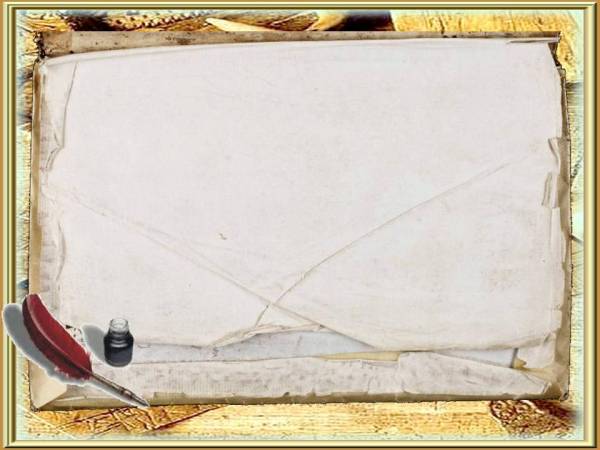 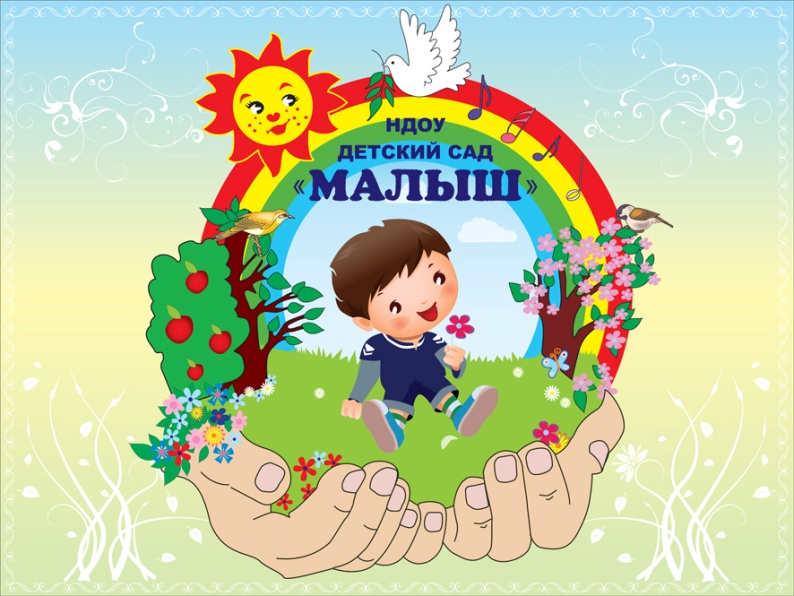 Образовательная программа разработана в соответствии с ФГОС ДО
В ходе проектирования учитывались:
рекомендации Примерной образовательной программы 
дошкольного образования / Н.Е. Вераксы, Т.С Комарова, М.А. Васильевой–СПб.: Издательство МОЗАИКА СИНТЕЗ
Москва, 2014 «От рождения до школы»
образовательные потребности воспитанников
запросы родителей (законных представителей) 
психолого-педагогические, кадровые, материально-технические, финансовые условия
Программа может корректироваться в связи с изменениями:
нормативно-правовой базы дошкольного образования
образовательного запроса родителей
видовой структуры групп
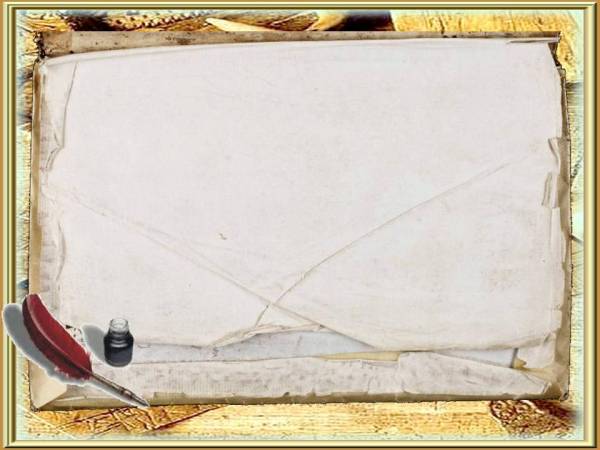 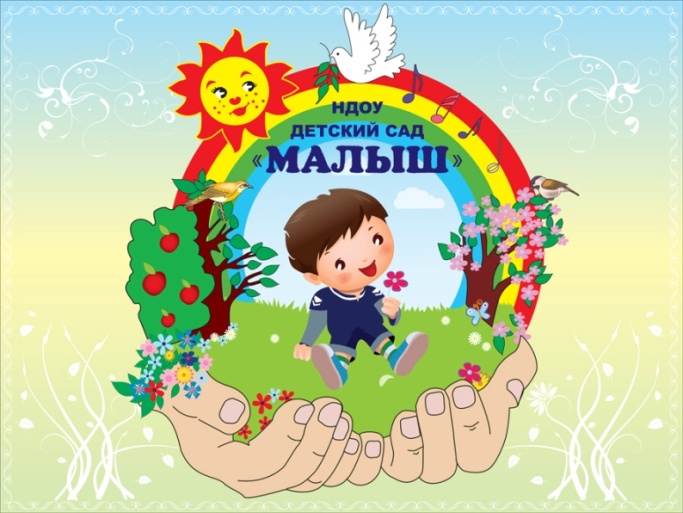 Программа предполагает возможность начала освоения детьми содержания образовательных областей на любом этапе ее реализации:
ранний возраст (до 3 лет)
младший дошкольный возраст (3-4 года)
средний дошкольный возраст (4-5 лет)
старший дошкольный возраст (5-6 лет)
ребенок на пороге школы (6-7 лет)

Программа учитывает индивидуальные потребности ребенка, 
связанные с его жизненной ситуацией и состоянием здоровья, 
определяющие особые условия получения им образования , 
индивидуальные потребности отдельных категорий детей, в 
том числе с ограниченными возможностями здоровья
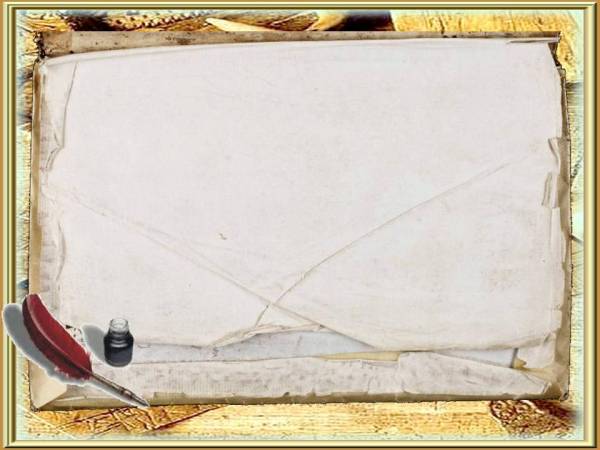 СОДЕРЖАНИЕ УКАЗАННЫХ ОБРАЗОВАТЕЛЬНЫХ ОБЛАСТЕЙ ЗАВИСИТ  ОТ ВОЗРАСТНЫХ И ИНДИВИДУАЛЬНЫХ ОСОБЕННОСТЕЙ ДЕТЕЙ,  ОПРЕДЕЛЯЕТСЯ ЦЕЛЯМИ И ЗАДАЧАМИ ПРОГРАММЫ И  РЕАЛИЗУЕТСЯ В РАЗЛИЧНЫХ ВИДАХ ДЕЯТЕЛЬНОСТИ (ОБЩЕНИИ,  ИГРЕ, ПОЗНАВАТЕЛЬНО-ИССЛЕДОВАТЕЛЬСКОЙ ДЕЯТЕЛЬНОСТИ)
Требования к 
структуре 
образовательной программы и ее объему
Требования к 
условиям 
реализации 
программы
Требования к 
результатам 
освоения 
программы
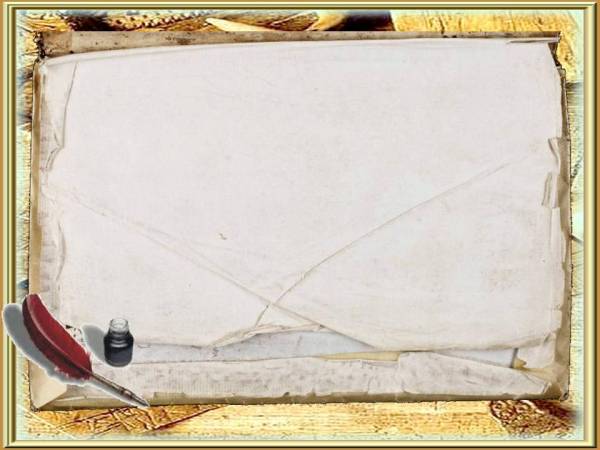 ЦЕЛЕВЫЕ ОРИЕНТИРЫ НА ЭТАПЕ ЗАВЕРШЕНИЯ ДОШКОЛЬНОГО ОБРАЗОВАНИЯ
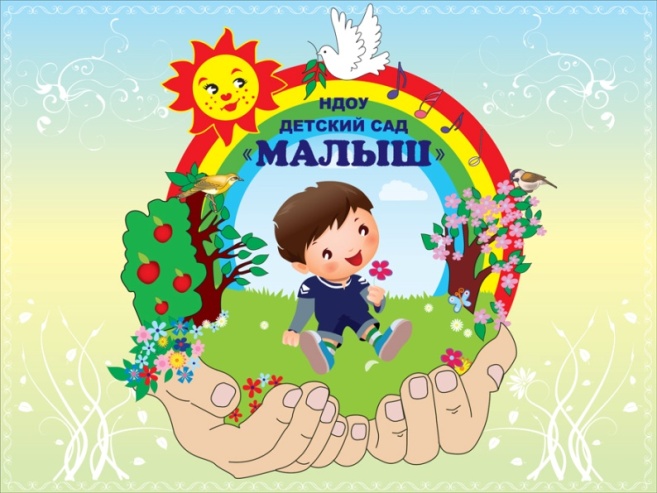 Модель выпускника ДОУ

Владеет основными культурными способами деятельности
Проявляет инициативу и самостоятельность
Положительно относится к миру, к людям, , самому себе, участвует в совместных играх, способен договариваться
Адекватно проявляет свои чувства
Владеет разными формами и видами игр
Хорошо владеет устной речью, может выражать свои мысли и желания
Развита мелкая моторика
Способен к волевым усилиям , может следовать социальным нормам поведения в различных видах деятельности
Соблюдает правила безопасного поведения и личной гигиены
Проявляет любознательность, интересуется причинно-следственными связями, склонен наблюдать , экспериментировать
0бладает начальными знаниями о себе, природном и социальном мире, в котором живет
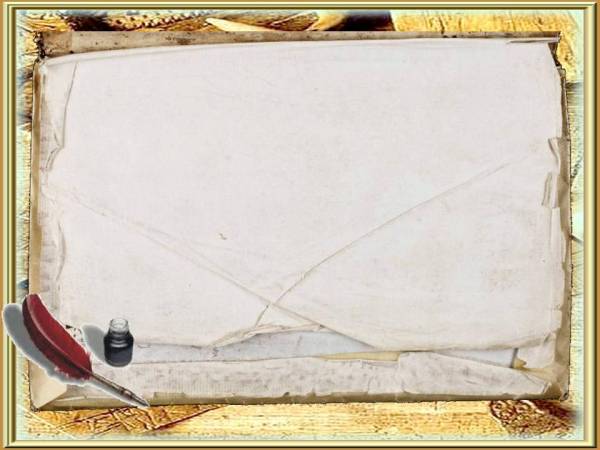 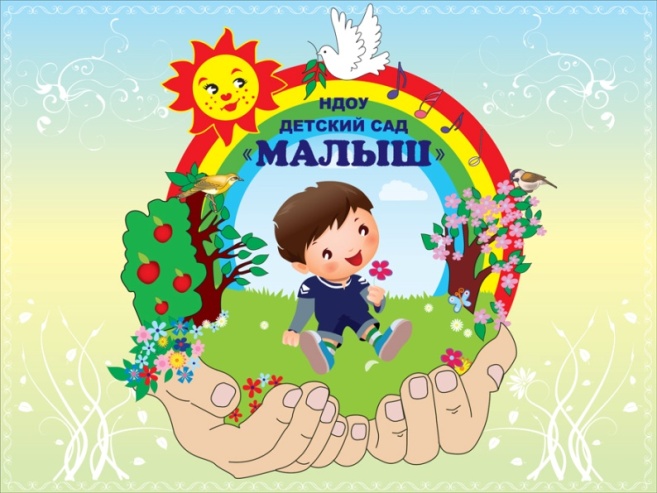 МОДЕЛЬ ОБРАЗОВАТЕЛЬНОЙ ПРОГРАММЫ ЧДОУ «Детский сад «Малыш»
Цель:   развитие личности детей дошкольного возраста в различных видах общения и 
деятельности с учетом их возрастных, индивидуальных психологических и физиологических особенностей.
Социально-коммуникативное 
развитие
Познавательное 
развитие
Речевое развитие
Физическое 
развитие
Художественно-эстетическое 
развитие
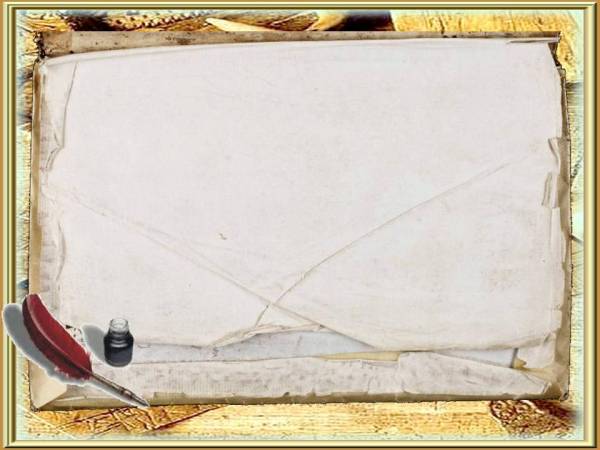 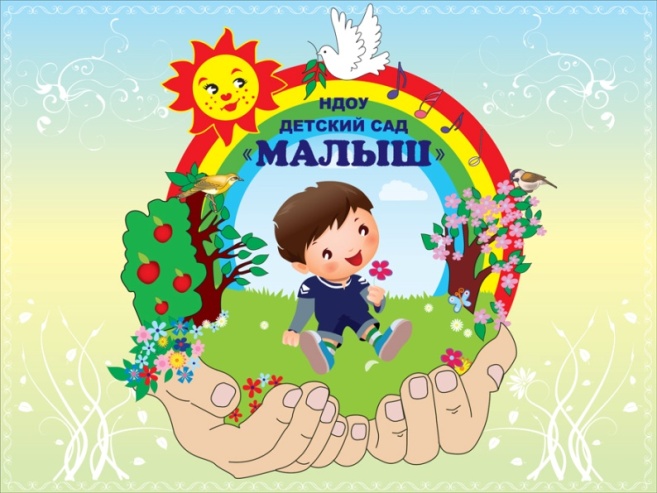 Целевой раздел
Планируемые результаты
Пояснительная записка
Речевое развитие
Физическое 
развитие
Художественно-эстетическое 
развитие
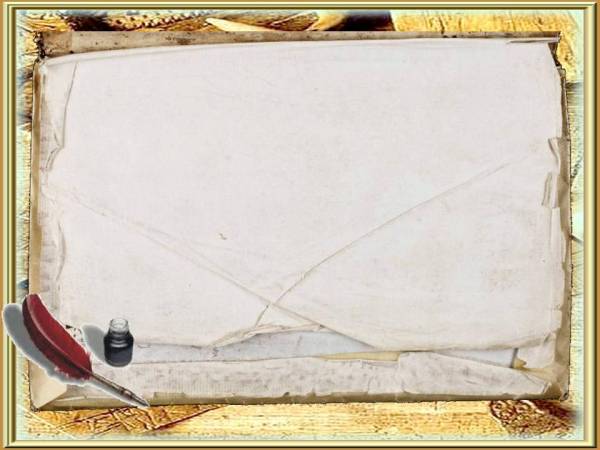 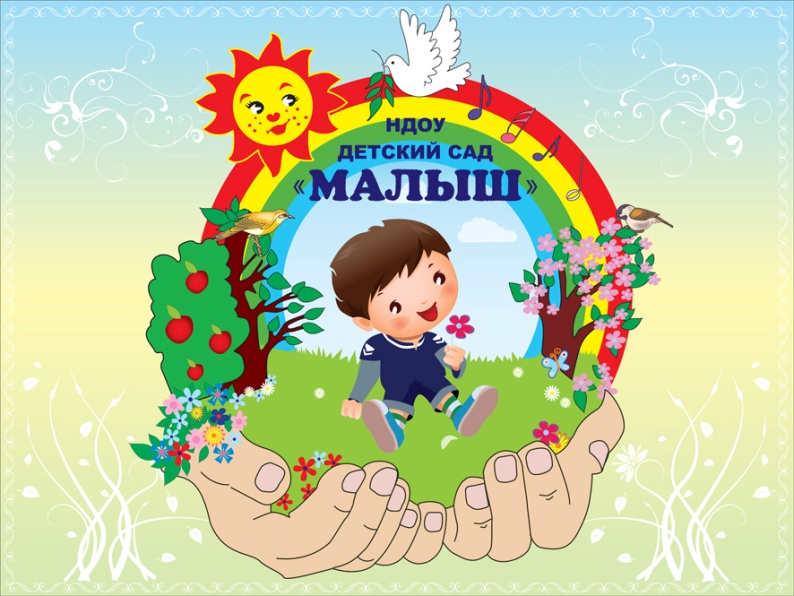 ООП ДО состоит:
Не менее 60%
Вариативная часть  формируемая участниками образовательного процесса
Р.Б.Стеркина «Основы безопасности детей дошкольного возраста», Н.Н.Кондратьева «Мы»,
Н.Г.Зеленова «Мы живем в России», Каплунова и Новоскольцева  «Ладушки».
Обязательная часть  ООП ДО с учетом методов, приемов и технологий программы
«От рождения до школы» под ред. Н.Е.Вераксы
Не более 40%
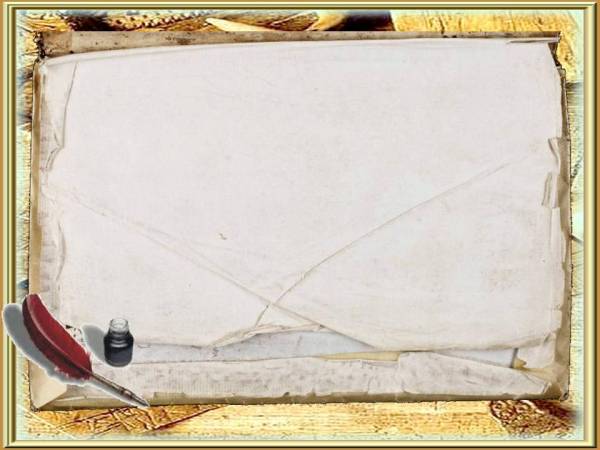 ОБРАЗОВАТЕЛЬНЫЕ ОБЛАСТИ:
Социально-коммуникативное  развитие  направлено  на  усвоение  норм  и  ценностей, принятых в обществе, включая моральные и  нравственные ценности; развитие общения  и взаимодействия  ребенка  со  взрослыми  и  сверстниками;  становление самостоятельности, целенаправленности  и  саморегуляции  собственных  действий;  развитие  социального  и эмоционального  интеллекта,  эмоциональной  отзывчивости,  сопереживания, формирование  готовности  к  совместной  деятельности  со  сверстниками,  формирование уважительного  отношения  и  чувства  принадлежности  к  своей  семье  и  к  сообществу  детей и  взрослых  в  Организации;  формирование  позитивных  установок  к  различным  видам труда и творчества; формирование основ безопасного поведения в быту, социуме, природе.
Познавательное  развитие  предполагает  развитие  интересов  детей,  любознательности  и познавательной  мотивации;  формирование  познавательных  действий,  становление сознания;  развитие  воображения  и  творческой  активности;  формирование  первичных представлений  о  себе,  других  людях,  объектах  окружающего  мира,  о  свойствах  и отношениях  объектов  окружающего  мира  (форме,  цвете,  размере,  материале,  звучании, ритме,  темпе,  количестве,  числе,  части  и  целом,  пространстве  и  времени,  движении  и покое,  причинах  и  следствиях  и  др.),  о  малой  родине  и  Отечестве,  представлений  о социокультурных  ценностях  нашего  народа,  об  отечественных  традициях  и  праздниках,  о планете  Земля  как  общем  доме  людей,  об  особенностях  ее  природы,  многообразии  стран  и народов мира.
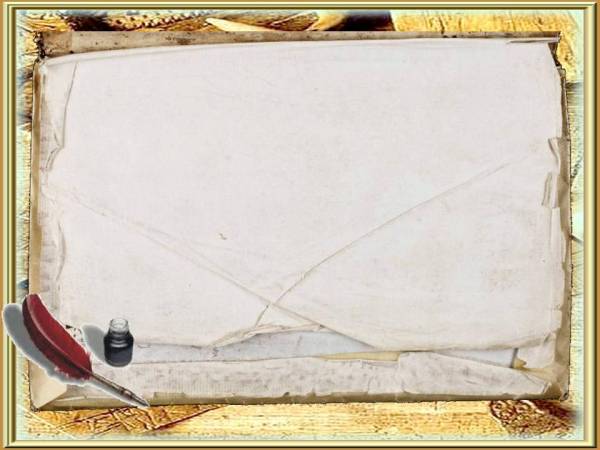 Речевое  развитие  включает  владение  речью  как  средством  общения  и  культуры; обогащение  активного  словаря;  развитие  связной,  грамматически  правильной диалогической  и  монологической  речи;  развитие  речевого  творчества;  развитие звуковой  и  интонационной  культуры  речи,  фонематического  слуха;  знакомство  с книжной  культурой,  детской  литературой,  понимание  на  слух  текстов  различных жанров  детской  литературы;  формирование  звуковой  аналитико-синтетической активности как предпосылки обучения грамоте.
Художественно-эстетическое  развитие  предполагает  развитие  предпосылок  ценностно-смыслового  восприятия  и  понимания  произведений  искусства  (словесного, музыкального, изобразительного), мира природы; становление эстетического отношения к  окружающему  миру;  формирование  элементарных  представлений  о  видах  искусства; восприятие  музыки,  художественной  литературы,  фольклора;  стимулирование сопереживания  персонажам  художественных  произведений;  реализацию самостоятельной  творческой  деятельности  детей  (изобразительной,  конструктивно-модельной, музыкальной и др.).
Физическое  развитие  включает  приобретение  опыта  в  следующих  видах  деятельности детей:  двигательной,  в  том  числе  связанной  с  выполнением  упражнений,  направленных на  развитие  таких  физических  качеств,  как  координация  и  гибкость;  способствующих правильному  формированию  опорно-двигательной  системы  организма,  развитию равновесия,  координации  движения,  крупной  и  мелкой  моторики  обеих  рук,  а  также  с правильным,  не  наносящем  ущерба  организму,  выполнением  основных  движений (ходьба,  бег,  мягкие  прыжки,  повороты  в  обе  стороны),  формирование  начальных представлений  о  некоторых  видах  спорта,  овладение  подвижными  играми  с  правилами; становление  целенаправленности  и  саморегуляции  в  двигательной  сфере;  становление ценностей  здорового  образа  жизни,  овладение  его  элементарными  нормами  и  правилами (в питании, двигательном режиме, закаливании, при формировании полезных привычек и др.).
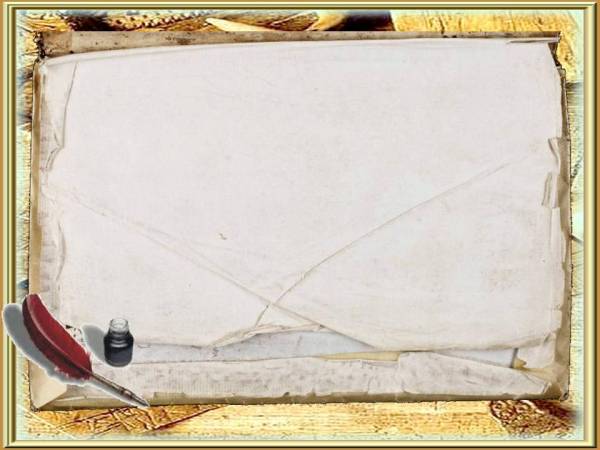 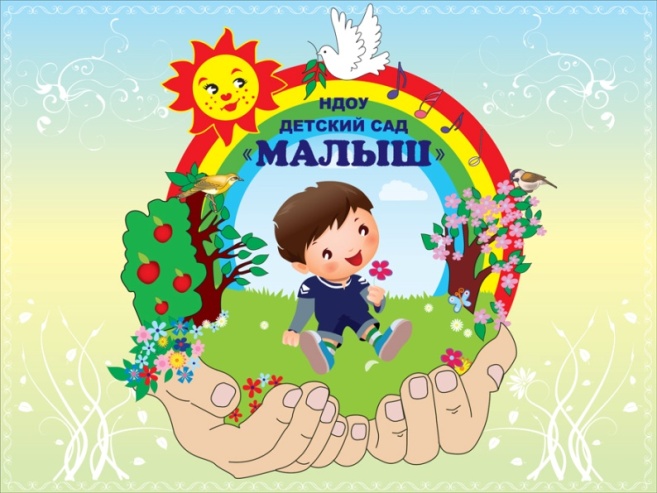 ЗАДАЧИ РЕАЛИЗАЦИИ ПРОГРАММЫ
● охрана и укрепление физического и психического здоровья детей, в том числе их эмоционального благополучия;
● обеспечение равных возможностей полноценного развития каждого ребёнка в период дошкольного детства независимо от места проживания, пола, нации, языка, социального статуса, психофизиологических особенностей (в том числе ограниченных возможностей здоровья);
● обеспечение преемственности основных образовательных программ дошкольного и начального общего образования;
● создание благоприятных условий развития детей в соответствии с их возрастными и индивидуальными особенностями и склонностями развития способностей и творческого потенциала каждого ребёнка как субъекта отношений с самим собой, другими детьми, взрослыми и миром;
● объединение обучения и воспитания в целостный образовательный процесс на основе духовно-нравственных и социокультурных  ценностей и принятых в обществе правил и норм поведения в интересах человека, семьи, общества;
● формирование общей культуры личности воспитанников, развитие их социальных, нравственных, эстетических, интеллектуальных, физических качеств, инициативности, самостоятельности и ответственности ребёнка, формирования предпосылок учебной деятельности;
● обеспечение вариативности и разнообразия содержания образовательных программ и организационных форм уровня дошкольного образования, возможности формирования образовательных программ различной направленности с учётом образовательных потребностей и способностей воспитанников;
● формирование социокультурной среды, соответствующей возрастным, индивидуальным, психологическим и физиологическим особенностям детей;
● обеспечение психолого-педагогической поддержки семьи и повышения компетентности родителей в вопросах развития и образования, охраны и укрепления здоровья детей;
● определение направлений для систематического межведомственного взаимодействия, а также взаимодействия педагогических и общественных объединений (в том числе сетевого).
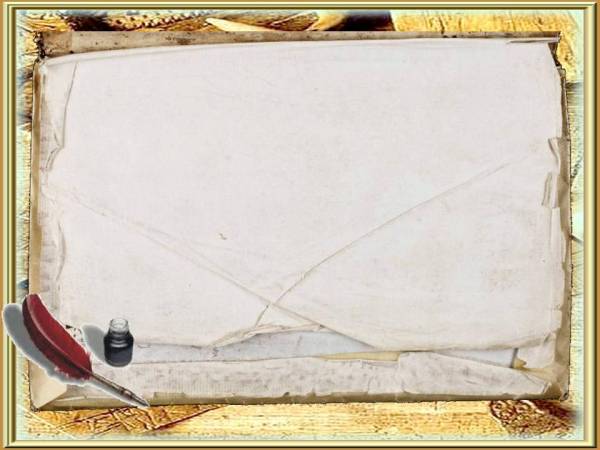 УСЛОВИЯ РЕАЛИЗАЦИИ ПРОГРАММЫ:
Материально-технические

Соответствуют санитарным  нормам, правилам пожарной безопасности, возрастным и индивидуальным особенностям детей;
 Каждая группа имеет пространственную среду, оборудование, учебные комплекты в соответствии с возрастом детей
Психолого – педагогические:

Уважение к человеческому  достоинству детей, формирование и  поддержка их положительной самооценки;
Использование форм и методов работы, соответствующих возрасту, индивидуальным особенностям
Построение образовательной деятельности на основе  взаимодействия взрослых с детьми
Поддержка доброжелательного отношения детей к друг другу
Возможность выбора детьми видов деятельности, общения
Защита детей от всех форм  физического и психического насилия
Поддержка родителей в воспитании  детей, вовлечение семей в  образовательную деятельность
Финансовые 
Обеспечивают возможность 
выполнения требований 
Стандарта
Гарантия бесплатного
дошкольного образования 
за счет средств бюджетов 
бюджетной системы РФ в 
муниципальных 
организациях 
осуществляется на основе 
нормативов, определяемых 
органами государственной 
власти  субъектов РФ
Развивающая 
предметно-пространственная 
среда:
Обеспечивает возможность общения и совместной деятельности детей и взрослых, двигательной активности, возможности для уединения Соответствует возрастным возможностям детей
Предполагает возможность
изменений от образовательной
Ситуации
Доступность, безопасность
Кадровые: 
В ЧДОУ работают:
Педагоги первой
квалификационной категории 69,2% 
высшей категории 23%
Без категории 7,6
Наличие специалистов:
- инструктор по физическому 
воспитанию 
-музыкальный руководитель
-учитель-логопед
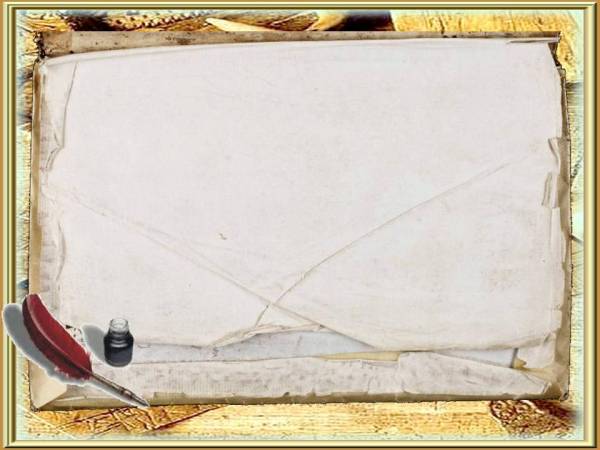 ОБЯЗАТЕЛЬНАЯ ЧАСТЬ ОБРАЗОВАТЕЛЬНОЙ ПРОГРАММЫ
Условия реализации Программы должны обеспечивать полноценное развитие 
личности во всех основных образовательных областях через:
Взаимодействие 
с родителями
Различные 
виды детской 
деятельности
Самостоятельная 
деятельность
Режимные 
моменты
Приоритетное направление: 
познавательно-речевое развитие
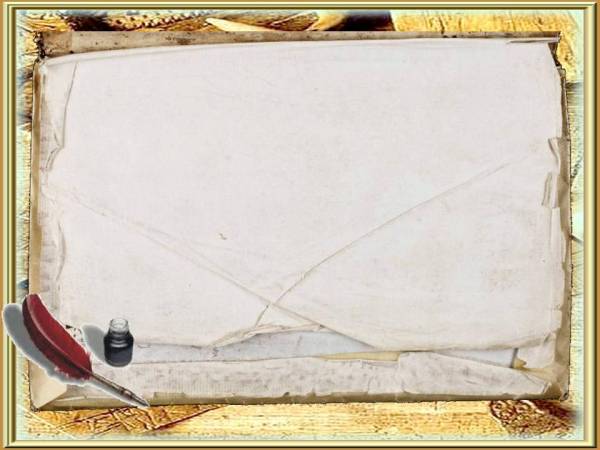 КОРРЕКЦИОННО-РАЗВИВАЮЩЕЕ ОБУЧЕНИЕ И ВОСПИТАНИЕ В ЧДОУ
Цель: оказания помощи детям в возрасте 5-7 лет, имеющим нарушения устной речи (общее недоразвитие речи, фонетико-фонематическое недоразвитие речи, фонематическое недоразвитие речи, недостатки  произнесения отдельных звуков).
Задачи: 
выявить  особые  образовательные  потребности  детей  с  ограниченными  возможностями  здоровья, обусловленные  недостатками  в  их  физическом  и  (или)  речевом  и  (или)  психическом  развитии; осуществлять  индивидуальную  ориентированную  психолого-медико-педагогическую  помощь  детям  с ограниченными  возможностями  здоровья  с  учётом  особенностей  психофизического  развития  и индивидуальных  возможностей  детей  (в  соответствии  с  рекомендациями  психолого-медико-педагогической комиссии);
коррекция нарушений устной речи;
своевременное  предупреждение,  и  преодоление  трудностей  в  освоении  воспитанниками образовательных программ по дошкольному воспитанию;
пропаганда  логопедических  знаний  среди  педагогов,  родителей  (законных  представителей), воспитанников.
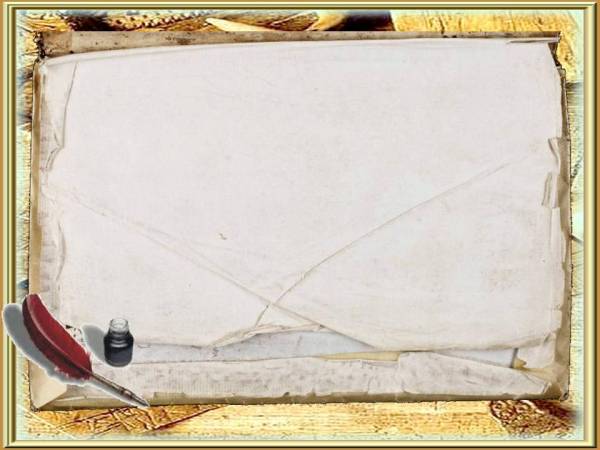 Модель сопровождения детей с общим недоразвитием речи (ОНР)
Родители:
•Наблюдение за ребенком и фиксирование его  состояния, происходящие с ним изменения и достижения;
•Активное участие в речевом развитии ребенка;
•Единство требований воспитания, обучения и развития ребенка в условиях детского сада.
Воспитатель:
•Коррекция звукопроизношения;
•Охрана жизни и здоровья детей;
•Применение умений и навыков связной речи в различных  ситуациях.
Учитель-логопед:
•Постановка звукопроизношения;
•Формирование лексико-грамматической стороны речи;
•Развитие связной речи;
•Подготовка к обучению грамоте
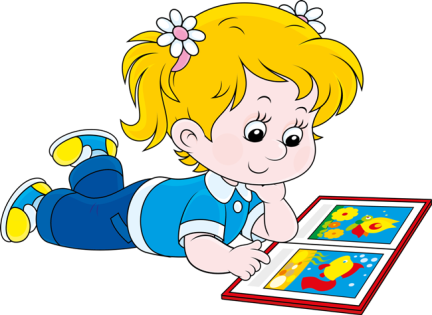 Детская поликлиника:
•Связь с узкими специалистами
Музыкальный руководитель:
•Логоритмика;
•Музыкальные распевки;
•Соотношение движений с 
речью, координацией
Врач-педиатр,  медсестра:
•Соблюдение охраны жизни и 
здоровья детей;
•Профилактические процедуры;
•Своевременное и полноценное питание.
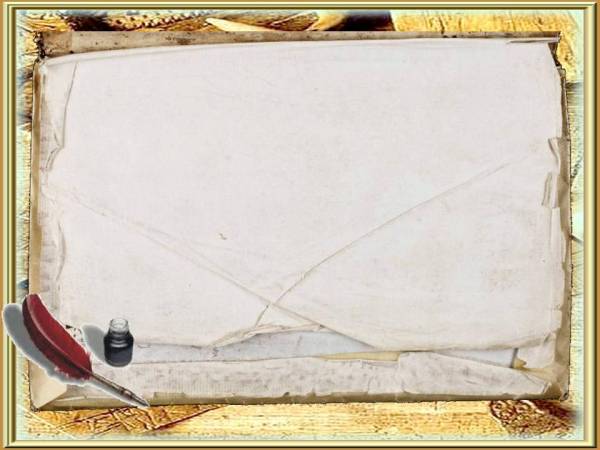 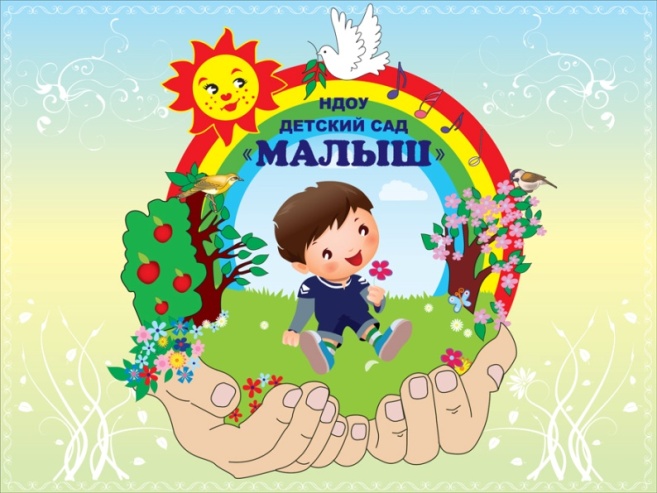 Условия эффективности коррекционной работы
систематичность проведения; 
распределение материала в порядке нарастающей сложности; 
подчинённость заданий выбранной цели; 
чередование и вариативность различных методов и приемов;
работа психолого-медико-педагогический консилиум (далее ПМПк) с целью обеспечение диагностико-коррекционного, психолого-медико-педагогического сопровождения воспитанников с ограниченными возможностями здоровья;
Взаимодействие с родителями, специалистами и воспитателями группы.
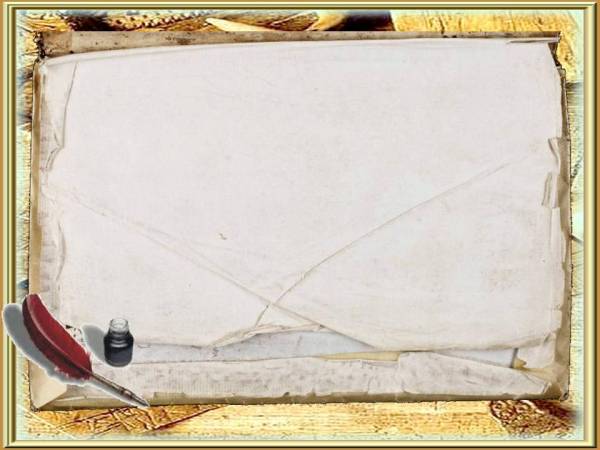 ВАРИАТИВНАЯ ЧАСТЬ ОБРАЗОВАТЕЛЬНОЙ ПРОГРАММЫ
Обеспечивает качество образовательного процесса для создания оптимальных  условий развития дошкольника с учетом его физического и психического  здоровья, для реализации психолого-педагогической готовности к обучению в школе.

Приоритетным направлением деятельности ДОУ является: 
познавательно-речевое развитие 
духовно-нравственное развитие
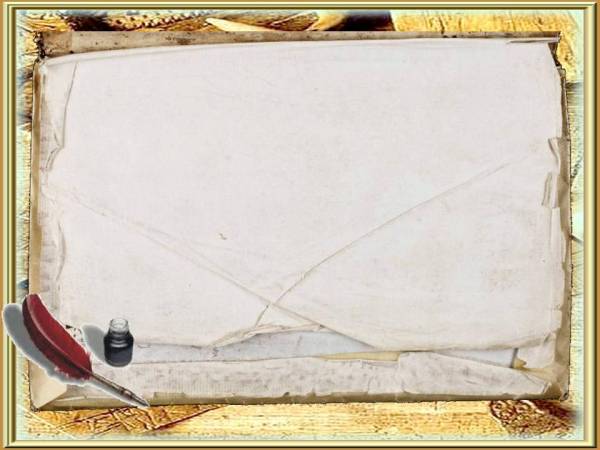 ДОПОЛНИТЕЛЬНОЕ ОБРАЗОВАНИЕ
Миссия дополнительного образования детей заключается в создании условий для реализации дополнительных образовательных программ и дополнительных образовательных услуг "в целях всестороннего удовлетворения образовательных потребностей граждан, общества, государства" (ст.26 Закона "Об образовании")

ЦЕЛИ и ЗАДАЧИ:
 Раскрытие и развитие индивидуальных способностей дошкольников в различных видах детской деятельности, мотивация детей к познанию себя и своих возможностей, творчеству через кружковые занятия. 
обеспечить благоприятные условия для удовлетворения потребности детей в творческой активности в различных видах деятельности; 
создать условия для эмоционального благополучия ребёнка в процессе совместной деятельности и общения: ребёнок – ребенок, ребёнок – педагог, ребёнок – родители; 
способствовать развитию конструктивного взаимодействия с семьей для обеспечения всестороннего развития ребёнка-дошкольника.
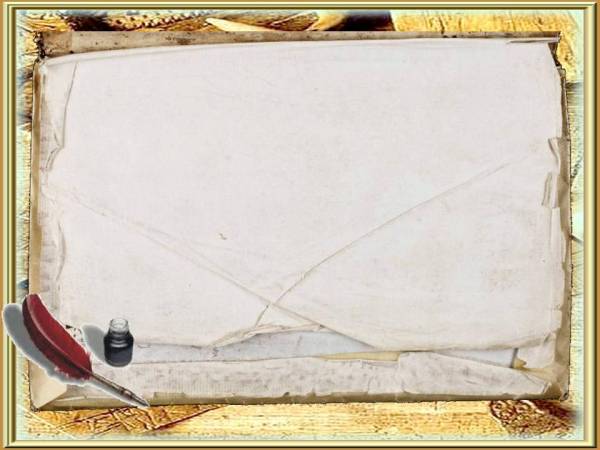 НАПРАВЛЕНИЯ КРУЖКОВ:
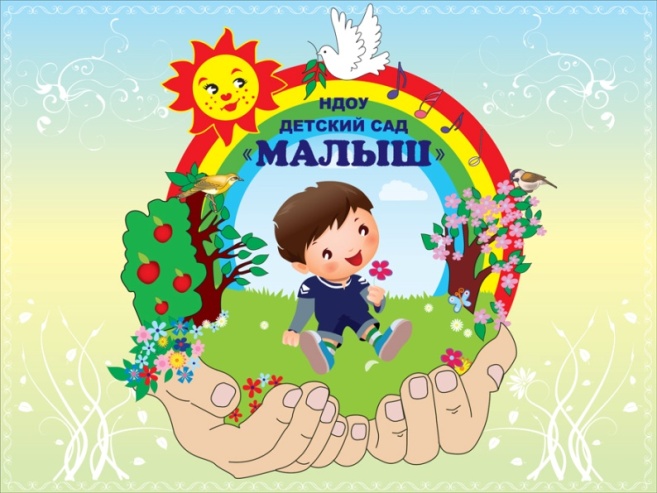 художественно-эстетическое развитие
познавательно-иследовательское развитие 
социально-коммуникативное развитие 
речевое развитие
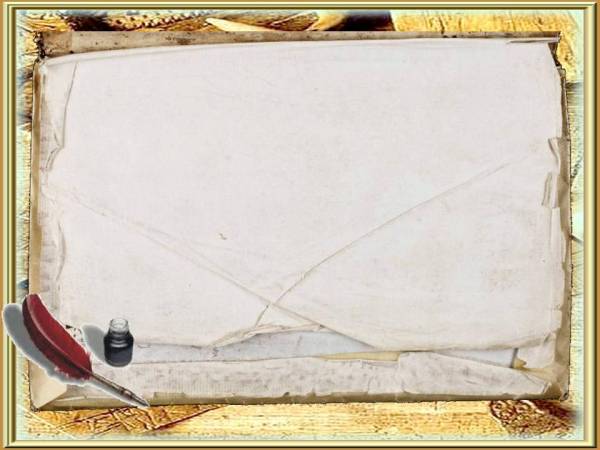 Социальное партнерство ДОУ
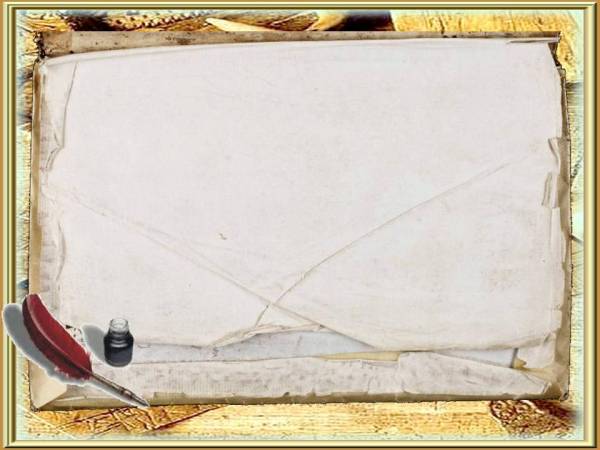 РАБОТА С РОДИТЕЛЯМИ
Стенды
Папки-передвижки
Работа со СМИ
Выставки
Дни открытых дверей
Выпуск журналов
Диалог доверия
Тематические выставки
Памятки для родителей
Открытые просмотры 
детской деятельности
Экскурсии по ДОУ
Фотоальбомы групп
фотовыставки
Участие 
родителей 
в управлении 
ДОУ
Родительский комитет
Заключение договоров
Советы педагогов с участием родителей
Участие родителей в разработке 
программы развития ЧДОУ
Анкетирование.
- Беседы.
- Опросы.
- Интервьюирование.
- Маркетинговые 
исследования (соц. 
срезы).
- «Копилка 
родительской 
мудрости».
Наглядно-информационный блок
Информационно-аналитический блок
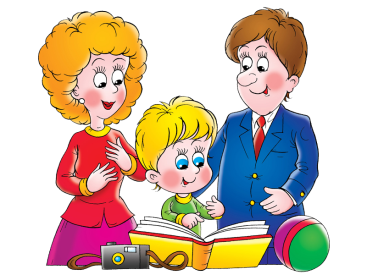 Досуговый блок
Праздники 
Развлечения
Конкурсы, викторины, 
выставки
Дни здоровья
Совместные досуги
Познавательный блок
Семинары-практикумы
Педагогические гостиные
Игровые тренинги
Дискуссионные клубы
Библиотека для родителей
Создание совместных проектов
Творческие материалы
Работа сайта ЧДОУ в сети интернет
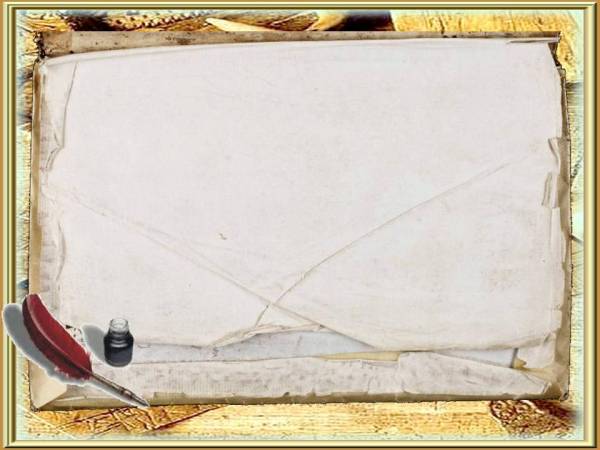 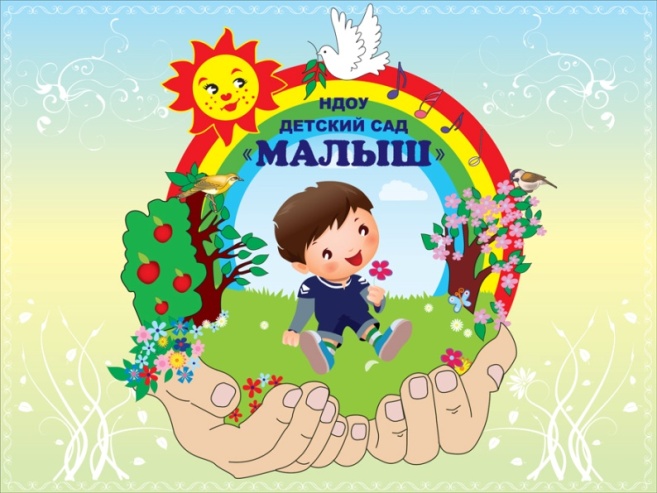 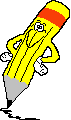 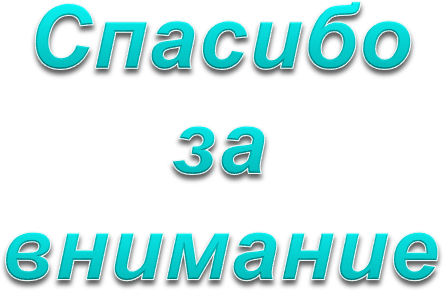